这就是
写名字的简历
PERSONAL
INFORMATION
姓名：张马桶            年龄：26          性别：男  

毕业院校：成都XX大学XXXX学院      

专业：广告经营与管理

求职意向：公关活动策划

现住地：成都市A区B街C巷123号
13444555555
linjujiadematong
thezj@sina.cn
简单说说你都干了些什么，取得了什么成绩诸如此类，布拉布拉。简单说说你都干了些什么，取得了什么成绩诸如此类，布拉布拉。
简单说说你都干了些什么，取得了什么成绩诸如此类，布拉布拉。简单说说你都干了些什么，取得了什么成绩诸如此类，布拉布拉。
简单说说你都干了些什么，取得了什么成绩诸如此类，布拉布拉。简单说说你都干了些什么，取得了什么成绩诸如此类，布拉布拉。
2011
简单说说你都干了些什么，取得了什么成绩诸如此类，布拉布拉。简单说说你都干了些什么，取得了什么成绩诸如此类，布拉布拉。
2010
Education
2009
广告经营与管理
Lorem ipsum dolor sit amet, consectetur adipiscing elit. Curabitur elementum posuere pretium. Quisque nibh dolor, dignissim ac dignissim ut, luctus ac urna. Aliquam aliquet non massa quis tincidunt.
2008
这里写经历
简单说说你都干了些什么，取得了什么成绩诸如此类，布拉布拉。简单说说你都干了些什么，取得了什么成绩诸如此类，布拉布拉。简单说说你都干了些什么，取得了什么成绩诸如此类，布拉布拉。简单说说你都干了些什么，取得了什么成绩诸如此类，布拉布拉。
简单说说你都干了些什么，取得了什么成绩诸如此类，布拉布拉。简单说说你都干了些什么，取得了什么成绩诸如此类，布拉布拉。简单说说你都干了些什么，取得了什么成绩诸如此类，布拉布拉。简单说说你都干了些什么，取得了什么成绩诸如此类，布拉布拉。简单说说你都干了些什么，取得了什么成绩诸如此类，布拉布拉。简单说说你都干了些什么，取得了什么成绩诸如此类，布拉布拉。
2011
成都什么广告公司
5月 – 8月
这里写经历
简单说说你都干了些什么，取得了什么成绩诸如此类，布拉布拉。简单说说你都干了些什么，取得了什么成绩诸如此类，布拉布拉。简单说说你都干了些什么，取得了什么成绩诸如此类，布拉布拉。简单说说你都干了些什么，取得了什么成绩诸如此类，布拉布拉。
2012
成都什么广告公司
5月 – 8月
Work experience
2012
这里写经历
简单说说你都干了些什么，取得了什么成绩诸如此类，布拉布拉。简单说说你都干了些什么，取得了什么成绩诸如此类，布拉布拉。简单说说你都干了些什么，取得了什么成绩诸如此类，布拉布拉。简单说说你都干了些什么，取得了什么成绩诸如此类，布拉布拉。
11月
至
2013
成都什么广告公司
2月
这里写经历
简单说说你都干了些什么，取得了什么成绩诸如此类，布拉布拉。简单说说你都干了些什么，取得了什么成绩诸如此类，布拉布拉。简单说说你都干了些什么，取得了什么成绩诸如此类，布拉布拉。简单说说你都干了些什么，取得了什么成绩诸如此类，布拉布拉。
简单说说你都干了些什么，取得了什么成绩诸如此类，布拉布拉。简单说说你都干了些什么，取得了什么成绩诸如此类，布拉布拉。简单说说你都干了些什么，取得了什么成绩诸如此类，布拉布拉。简单说说你都干了些什么，取得了什么成绩诸如此类，布拉布拉。简单说说你都干了些什么，取得了什么成绩诸如此类，布拉布拉。简单说说你都干了些什么，取得了什么成绩诸如此类，布拉布拉。
2012
9月
至
2013
成都什么广告公司
6月
荣誉
成就一Lorem ipsum dolor sit amet, consectetur adipiscing elit. Curabitur elementum posuere pretium. Quisque nibh dolor, dignissim ac dignissim ut, luctus ac urna. Aliquam aliquet non massa quis tincidunt.
成就二Lorem ipsum dolor sit amet, consectetur adipiscing elit. Curabitur elementum posuere pretium. Quisque nibh dolor, dignissim ac dignissim ut, luctus ac urna. Aliquam aliquet non massa quis tincidunt.
HIGHT LIGHTS
嘉奖一Lorem ipsum dolor sit amet, consectetur adipiscing elit. Curabitur elementum posuere pretium. Quisque nibh dolor, dignissim ac dignissim ut, luctus ac urna. Aliquam aliquet non massa quis tincidunt.
嘉奖二Lorem ipsum dolor sit amet, consectetur adipiscing elit. Curabitur elementum posuere pretium. Quisque nibh dolor, dignissim ac dignissim ut, luctus ac urna. Aliquam aliquet non massa quis tincidunt.
ABOUT
ME
PS
This text can be replaced with your own text. All phrases can be replaced with your own text
PPT
AI
This text can be replaced with your own text. All phrases can be replaced with your own text
CDR
This text can be replaced with your own text. All phrases can be replaced with your own text
SKILL
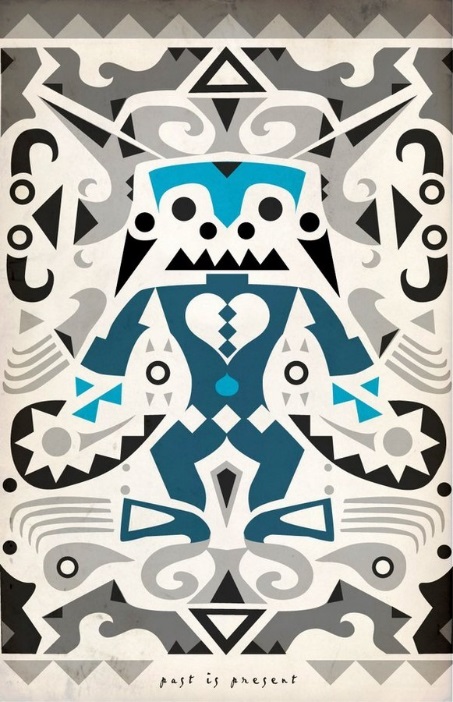 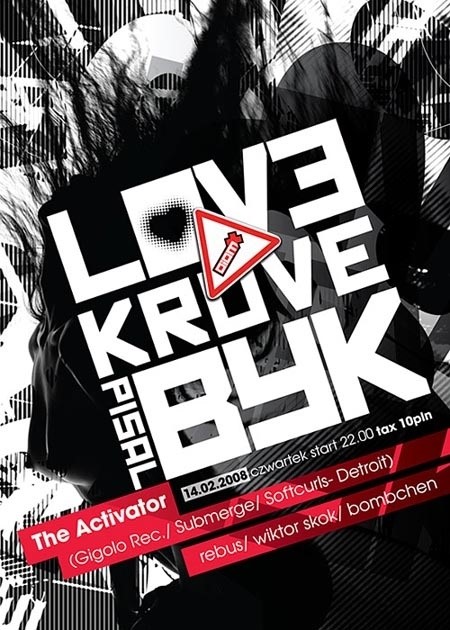 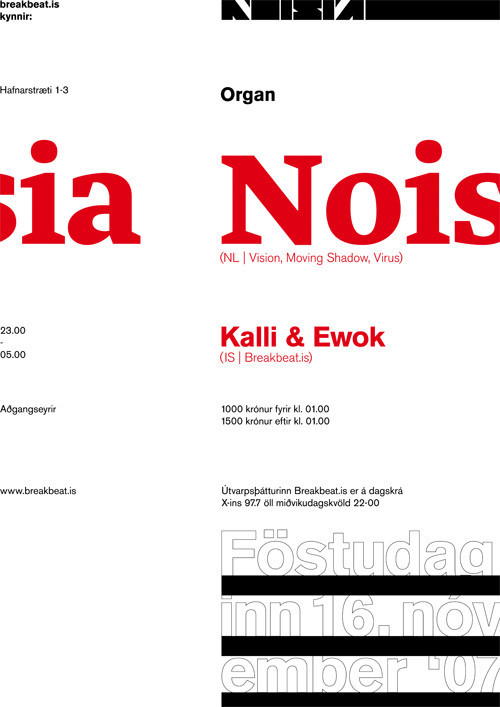 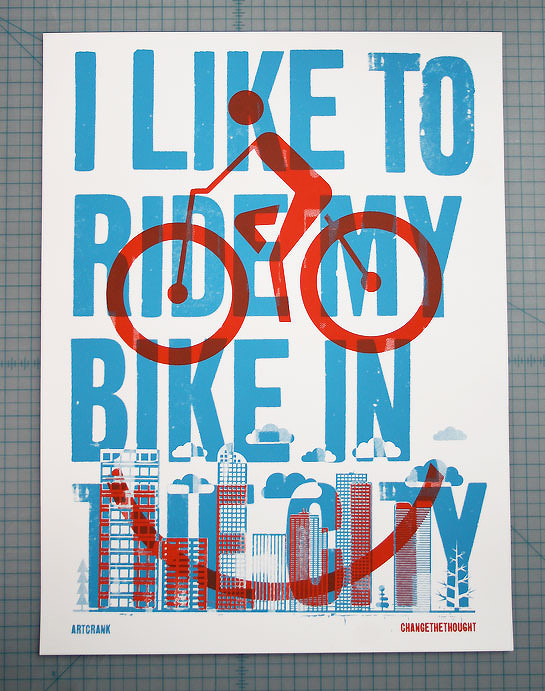 Exhibition
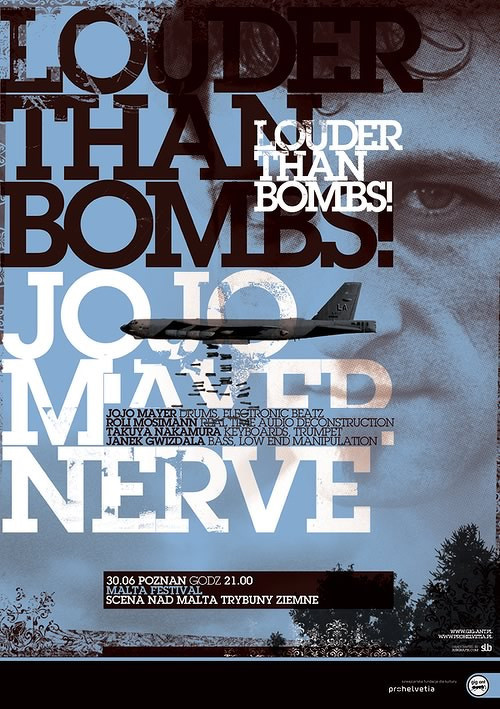 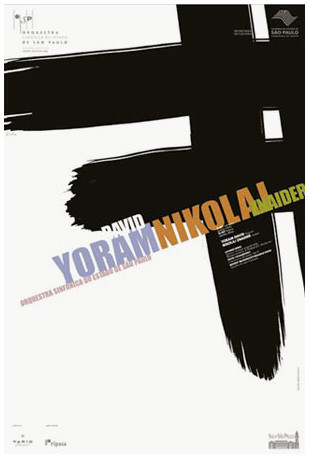 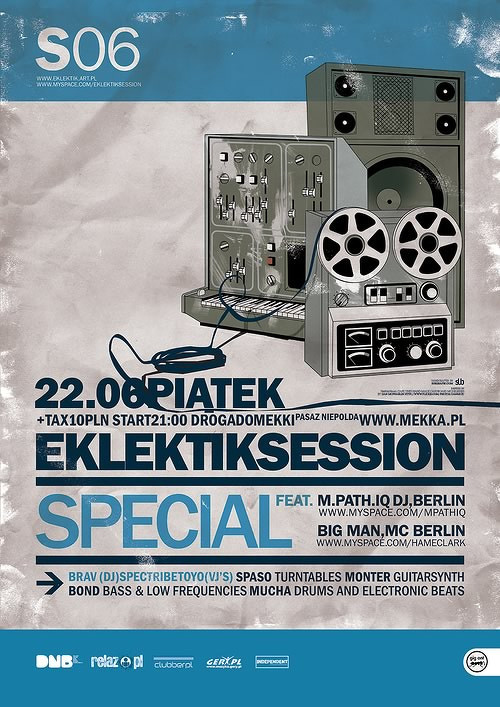 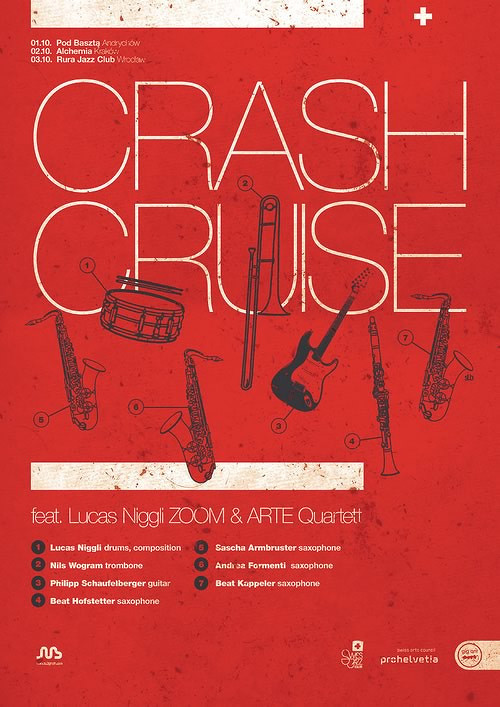 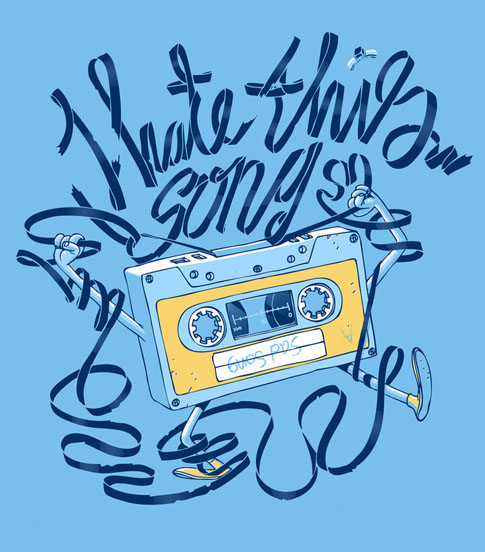 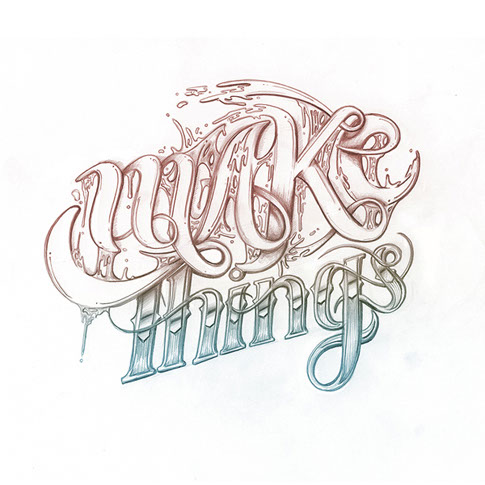 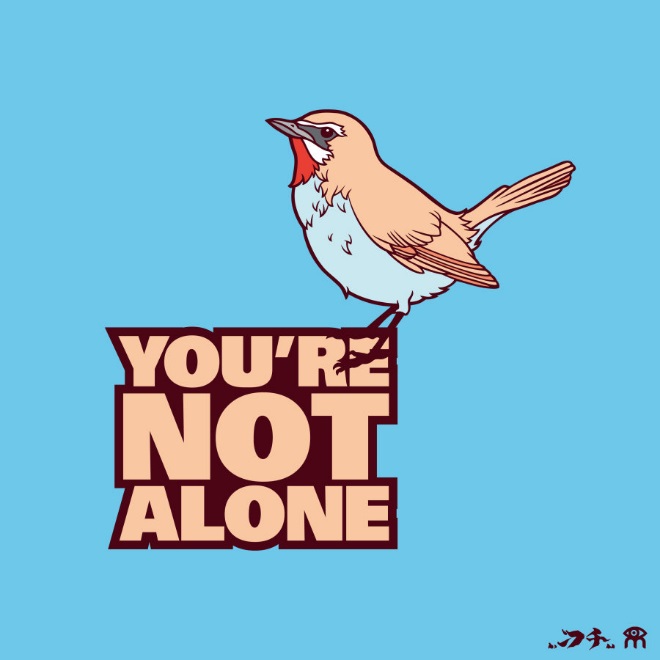 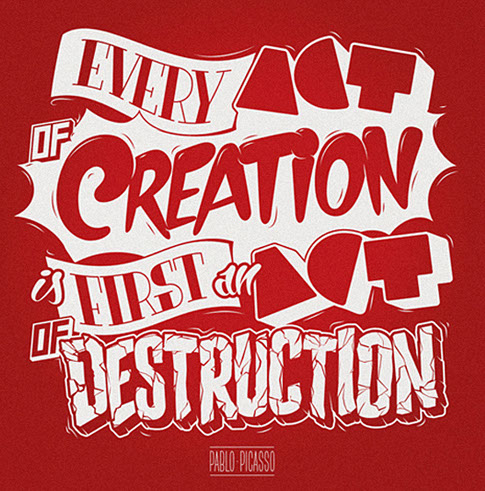 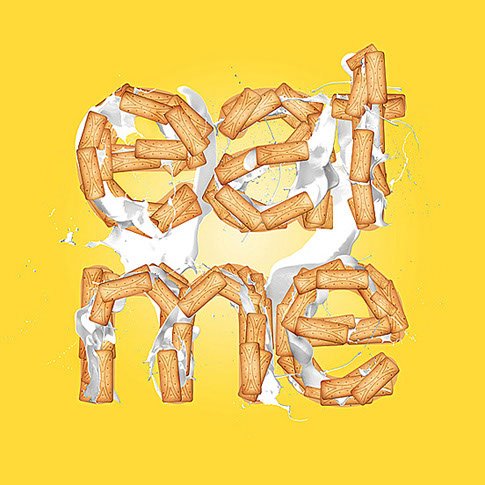 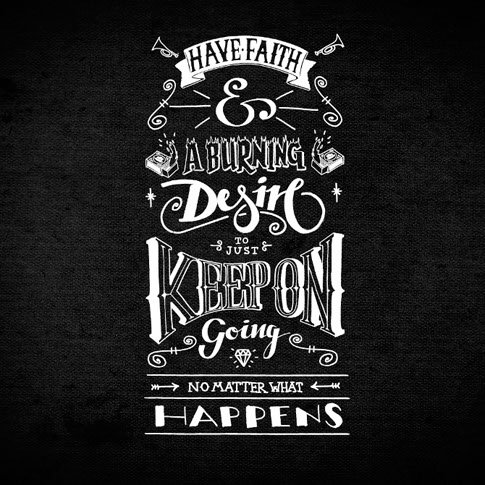 Thanks
Make Your
Choice
13444555555
linjujiadematong
thezj@sina.cn
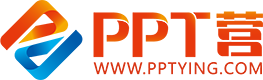 10000+套精品PPT模板全部免费下载
PPT营
www.pptying.com
[Speaker Notes: 模板来自于 https://www.pptying.com    【PPT营】]